Социальный проект «Маленький гражданин»
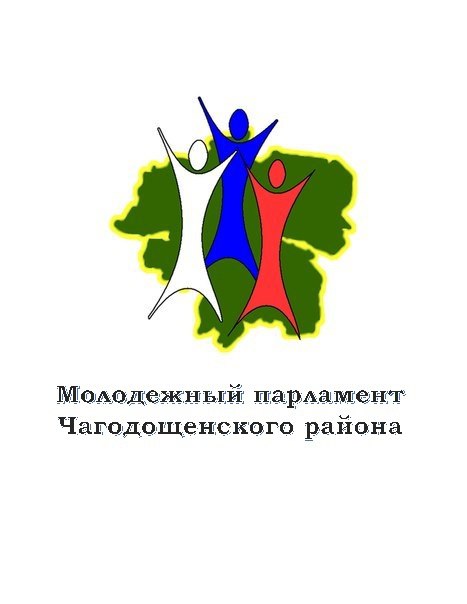 Автор:  
Лебедева Зоя Николаевна
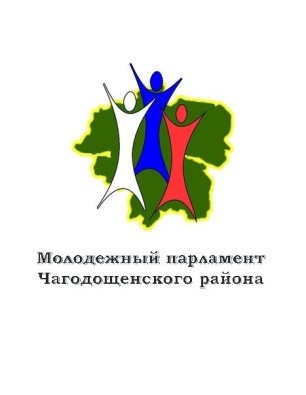 В 2016 году МО п. Чагода исполнилось 90 лет. В связи с этим возникла идея проекта «Маленький гражданин!».  В марте 2016 года был дан стар проекту, при выписке  семье, у которой родился ребёнок было выдано напутствие новорождённому. В  результате,  в течении 2016 года,  были выданы  напутствия в  количестве 141 шт.
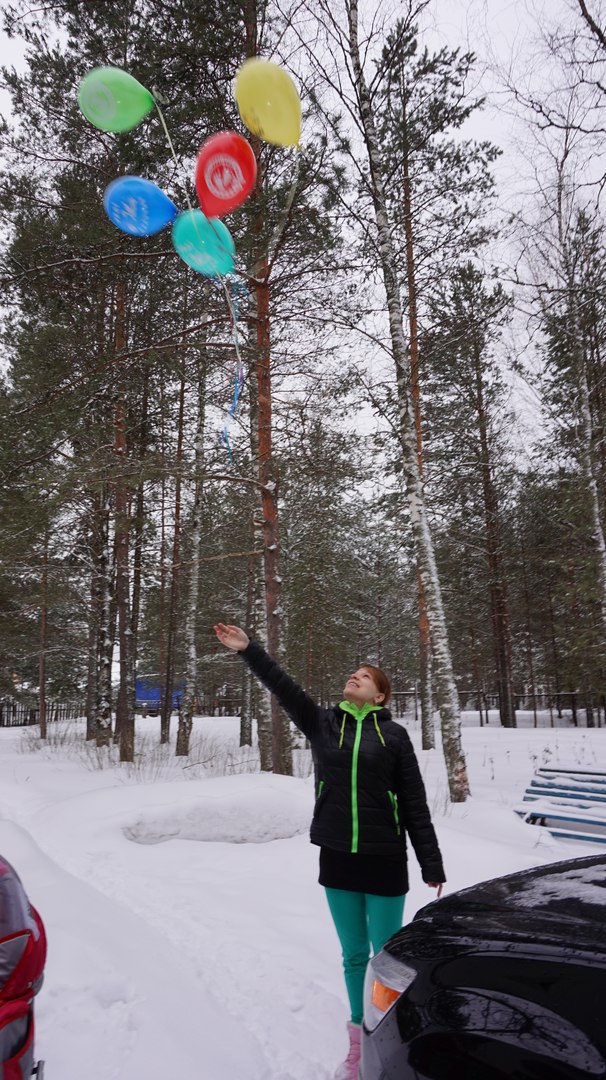 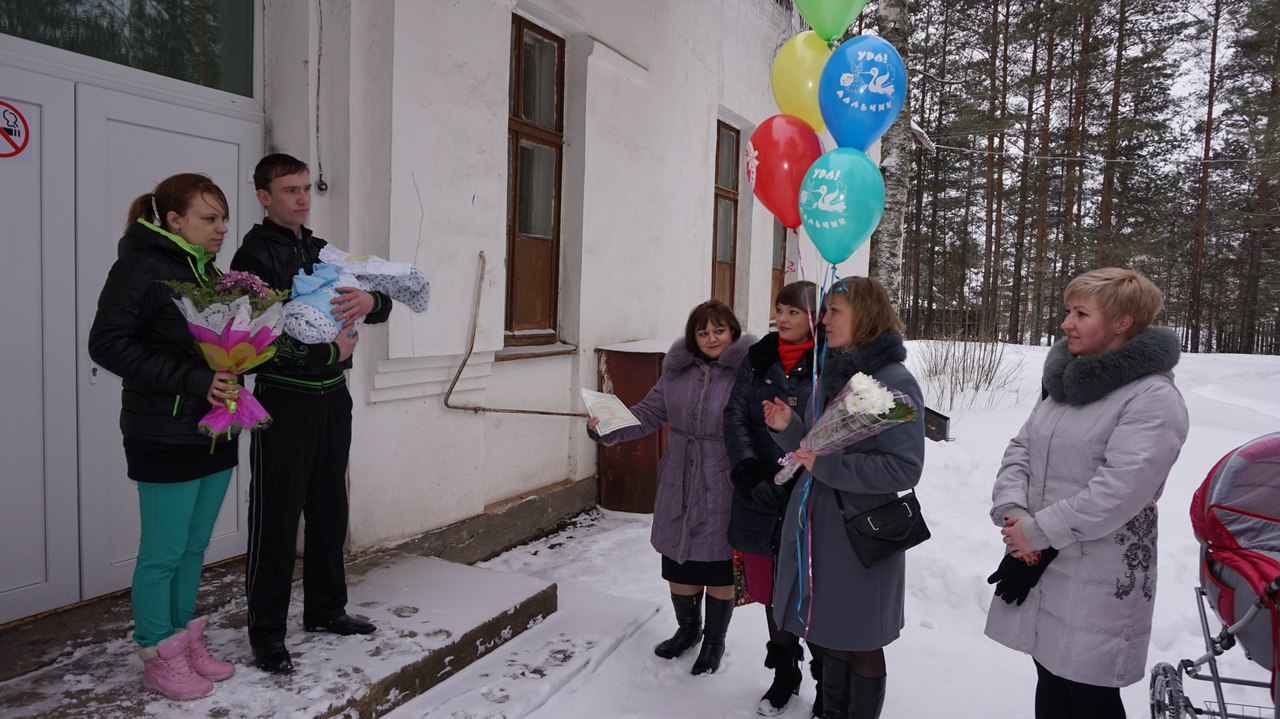 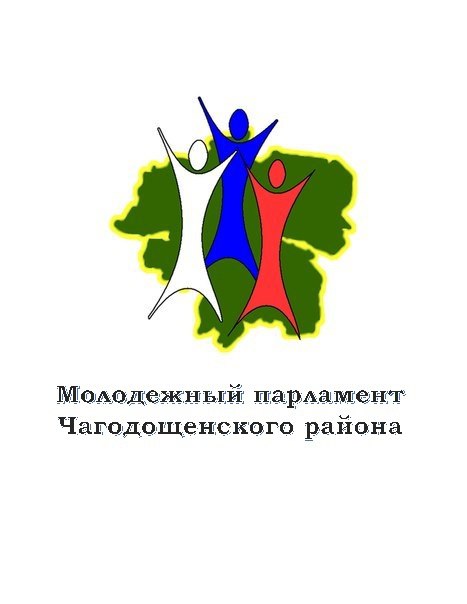 В 2017 году Чагодощенскому району исполнилось 90 лет.  
В связи с этим,  а также в связи с положительными откликами на данный проект продолжилась выдача напутствий новорождённым. 
Помимо этого, были разработаны напутствия молодоженам, чей брак заключён в год 90- летия Чагодощенского района.
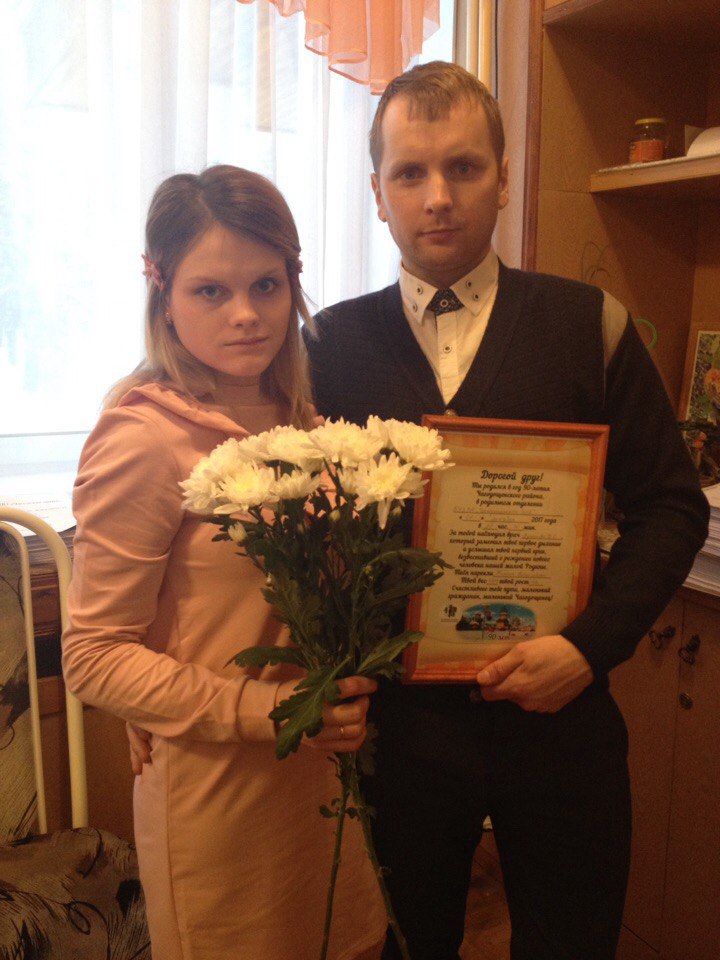 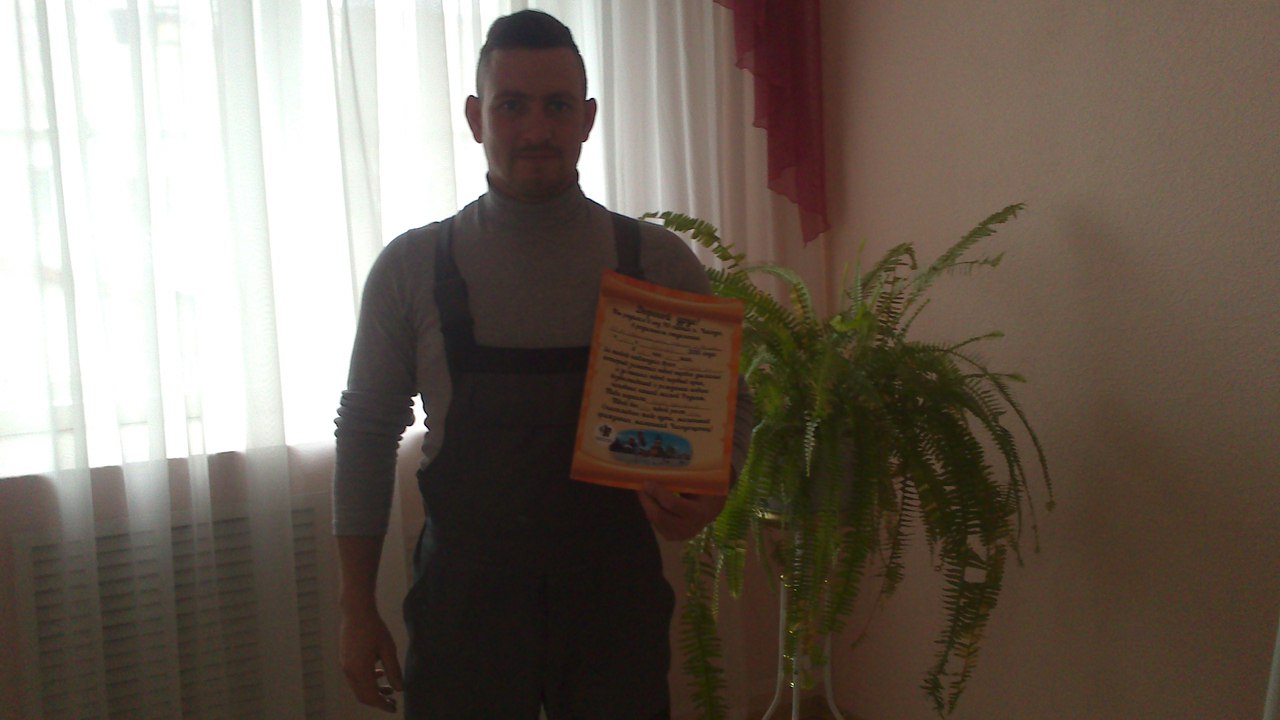 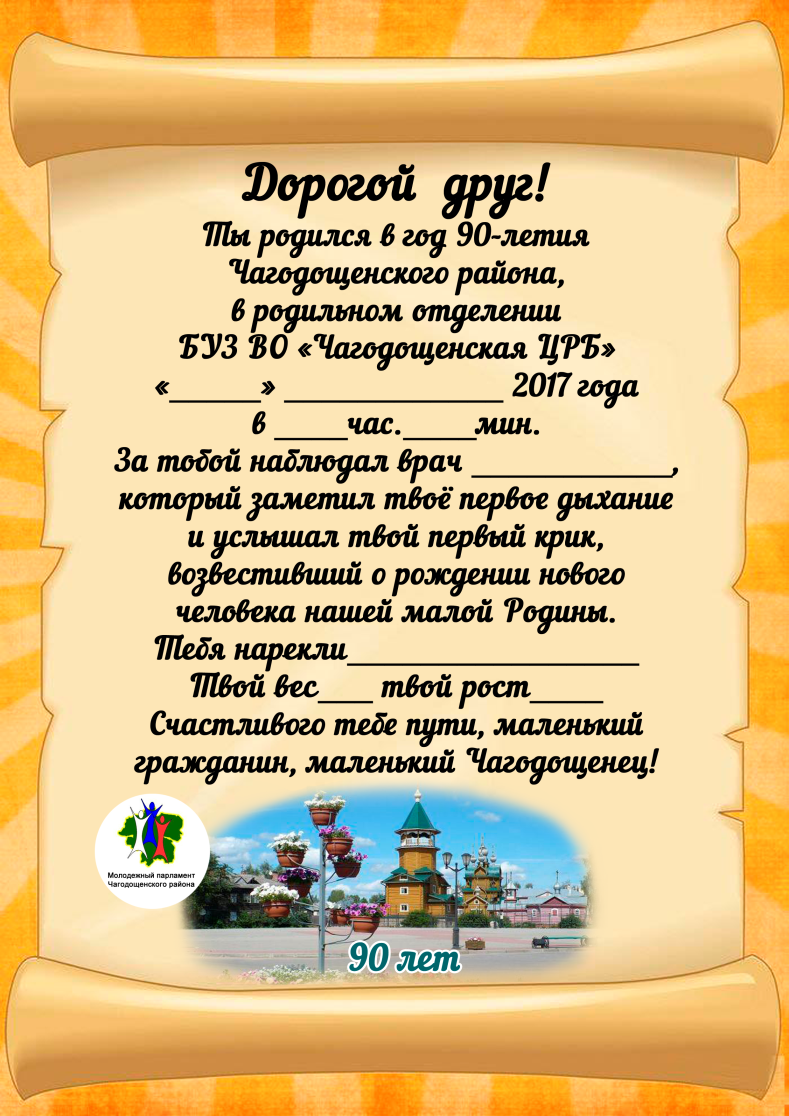 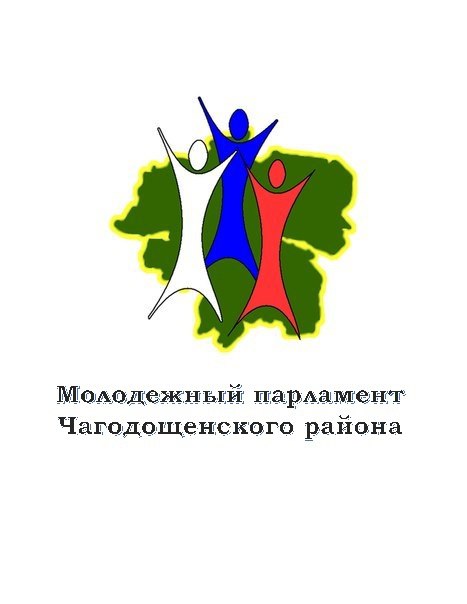 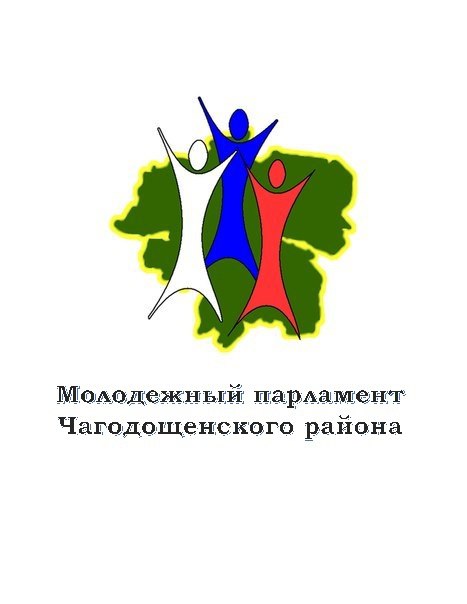 2017 года- выдача напутствий молодожёнам
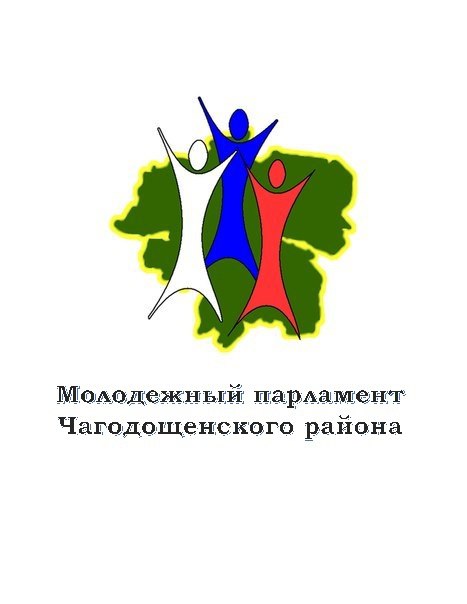 В течение 2016-2017 года осуществляли мероприятия патриотической направленности, приуроченные к различным памятным датам и государственным праздникам.
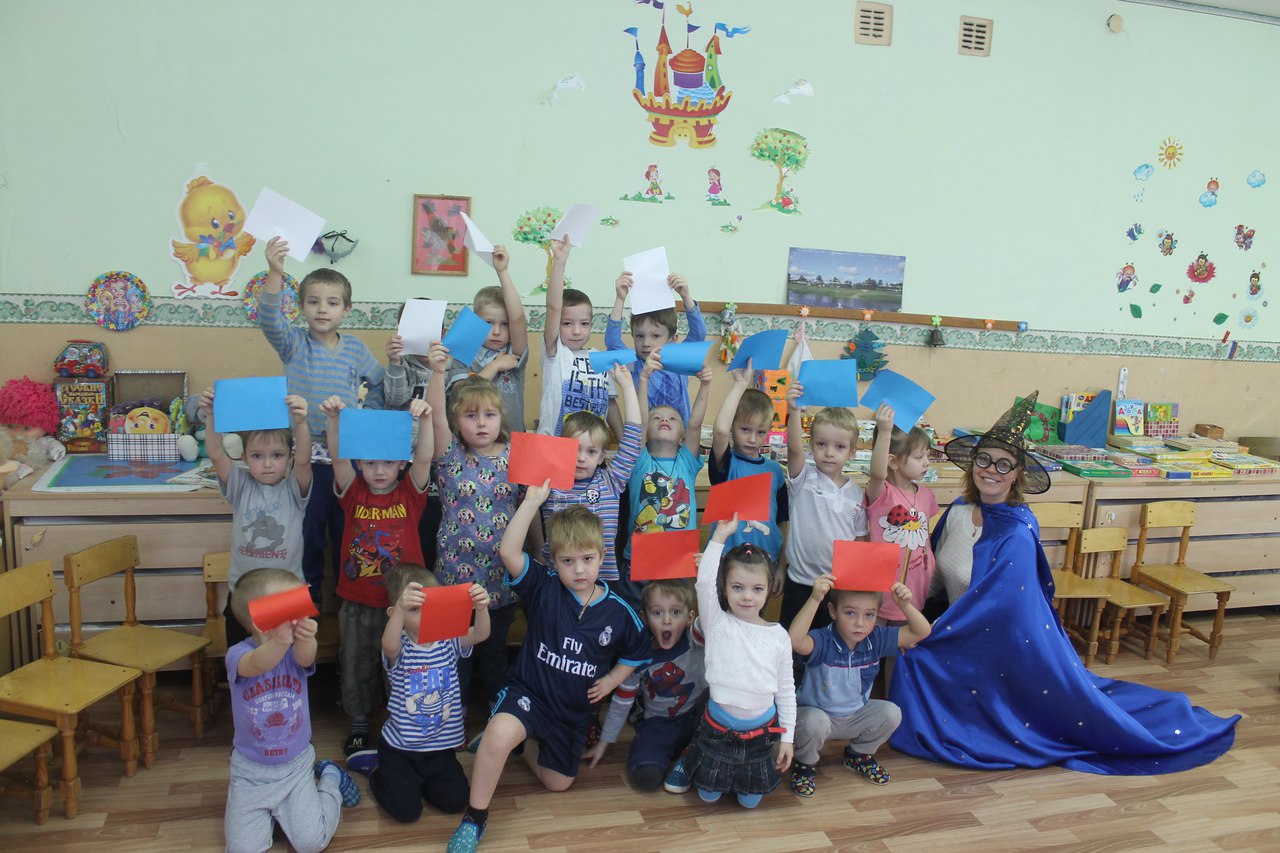 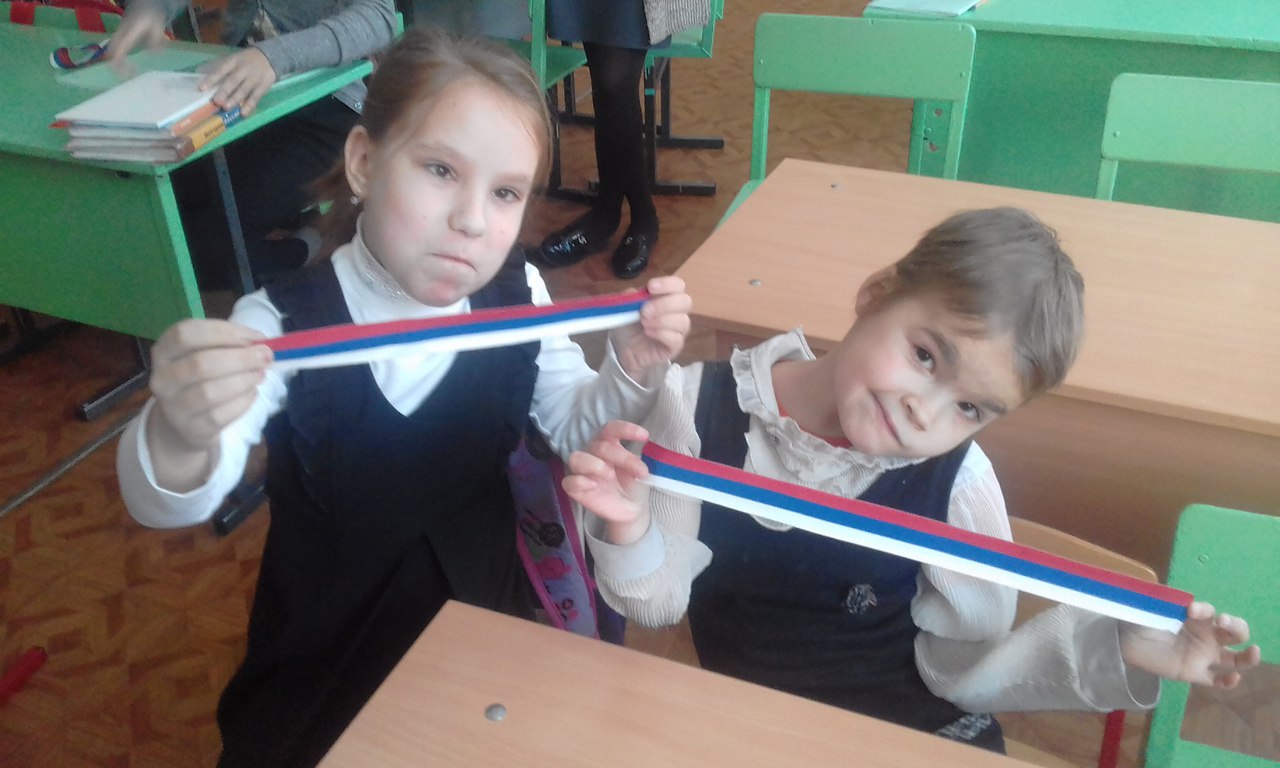 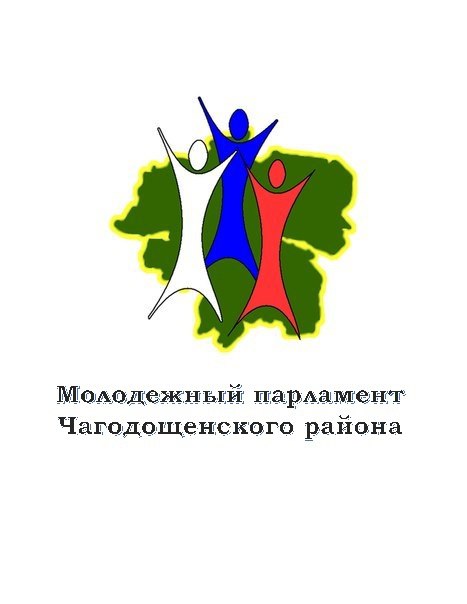 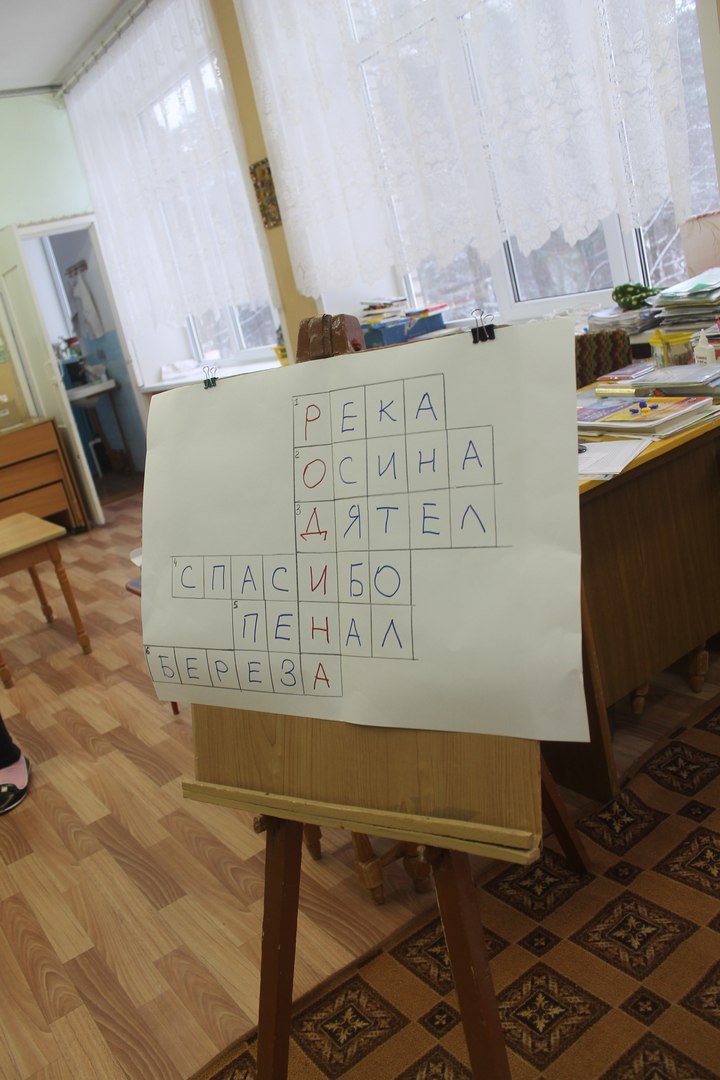 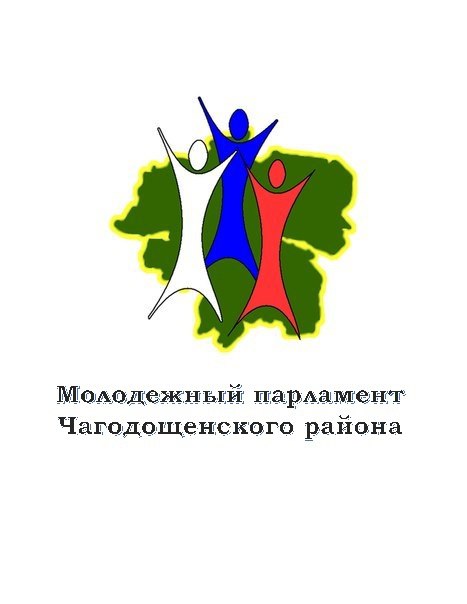 Поскольку проект «Маленький гражданин» имел положительные отклики у общественности, то работа по проекту продолжилась  и в 2018 году. Так,   были закуплены  памятные  именные медали: «Маленькому Чагодощенцу!», которые выдаются всем новорождённым, которые зарегистрированы в Чагодощенском ЗАГС.  Маленькому Чагодощенцу!
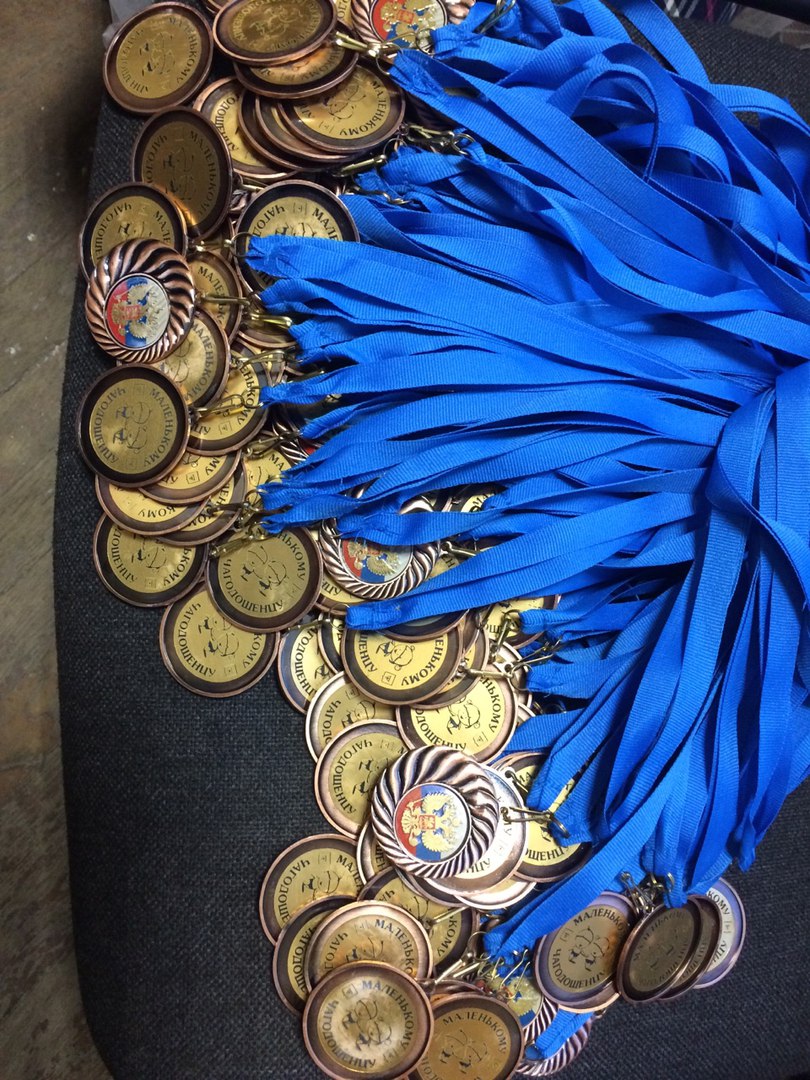 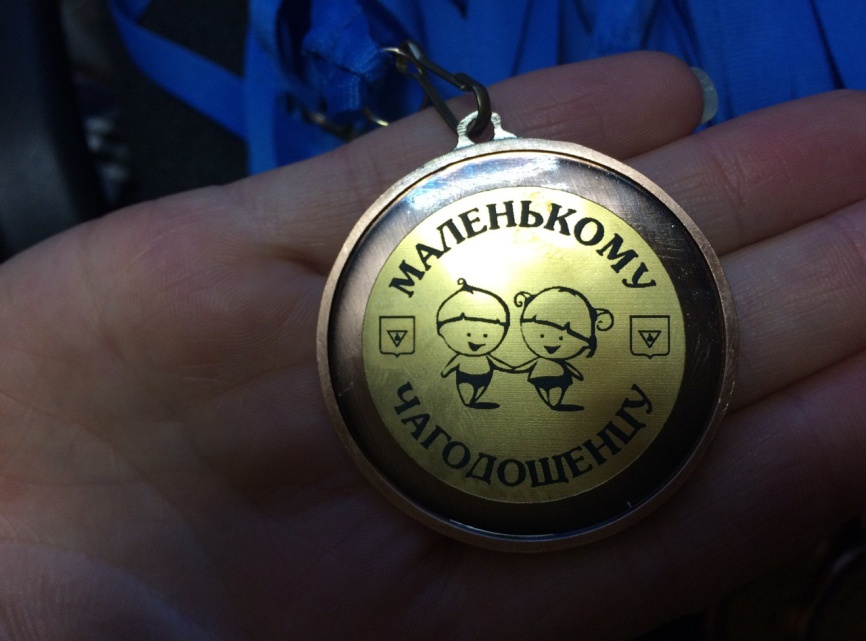 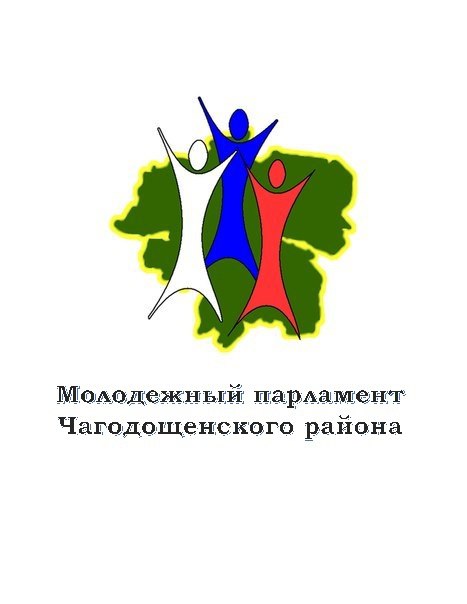 Выдача медалей самым первым чагодощенцам, родившимся в 2018 году
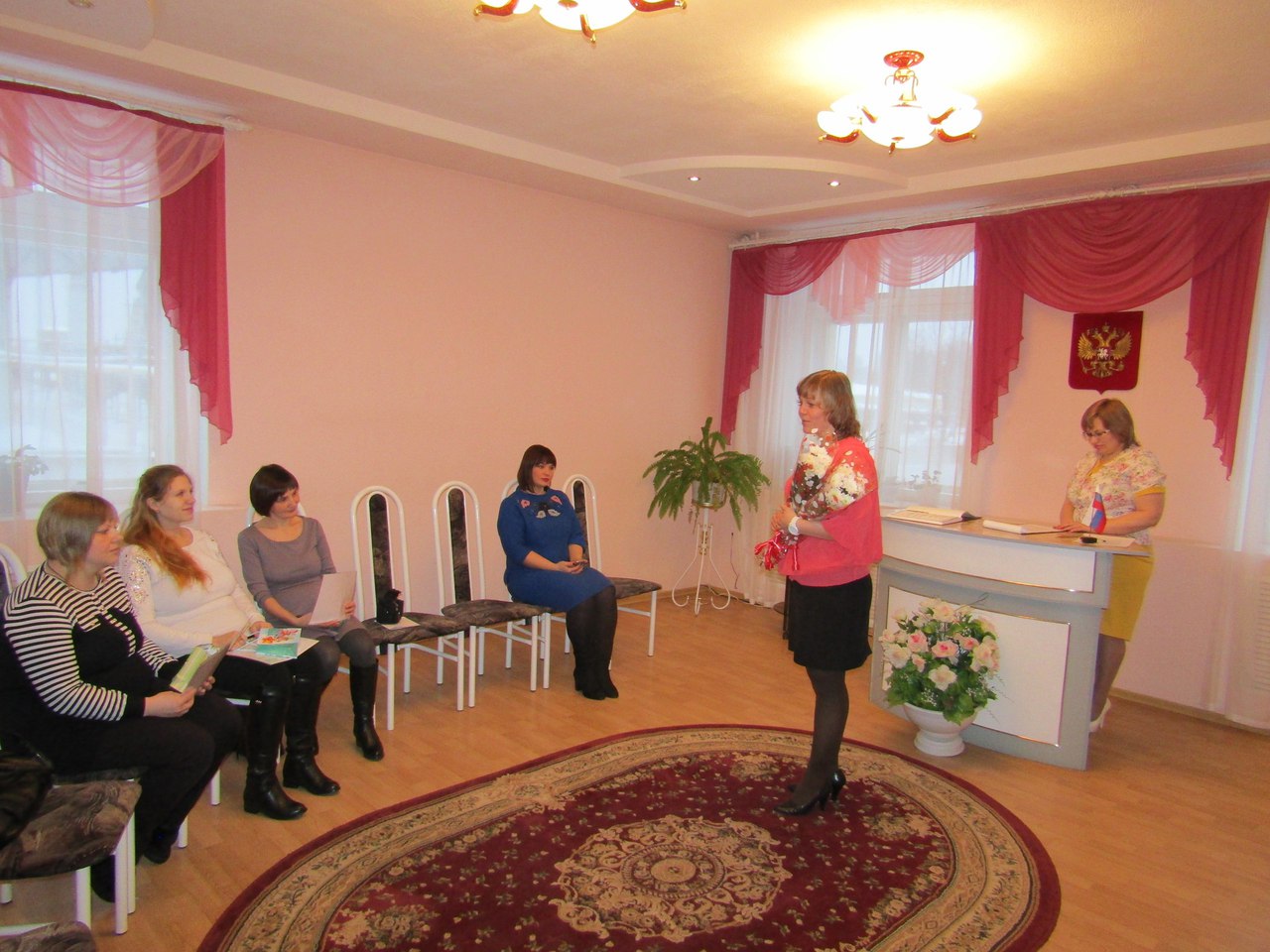 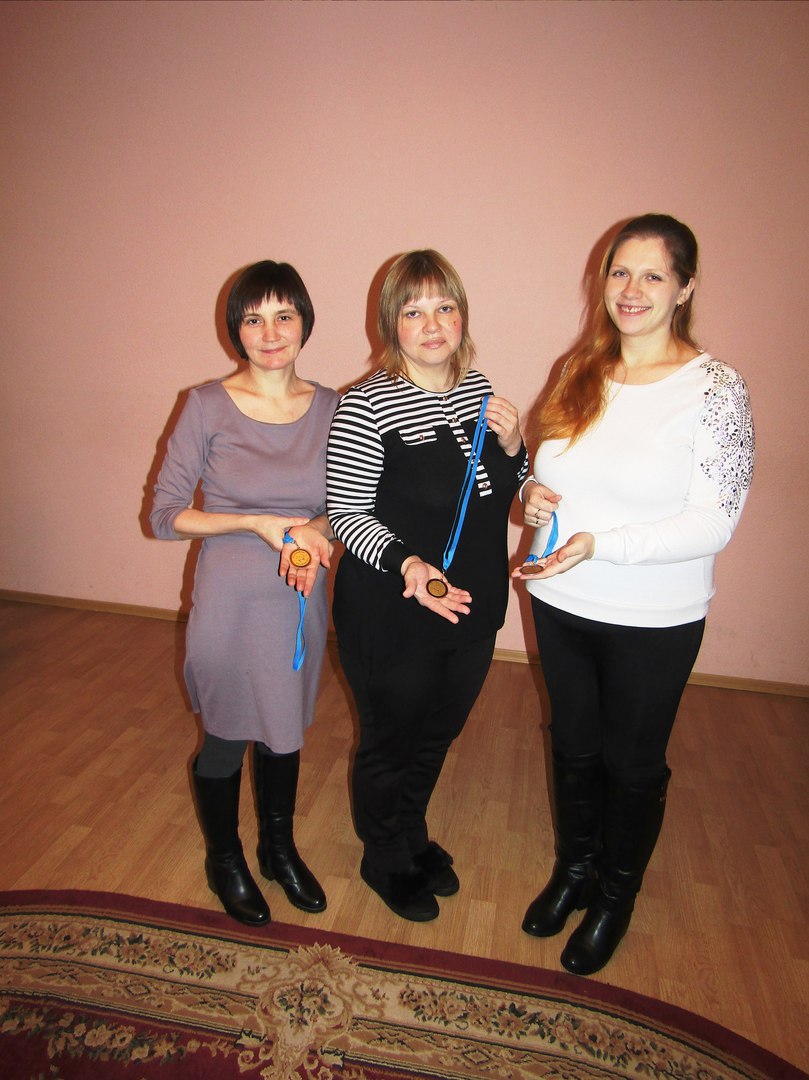 2018 год. Выдача медалей новорожденным Максиму и Сергею в день защиты детей
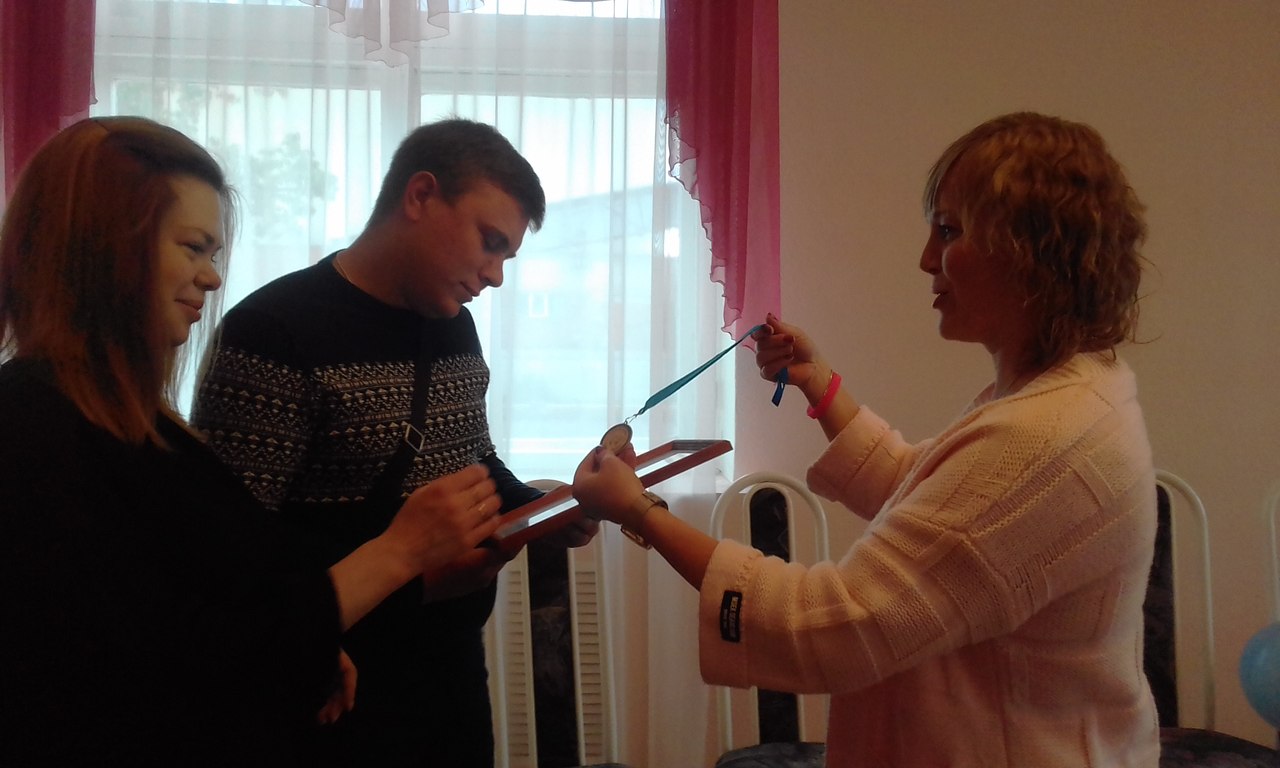 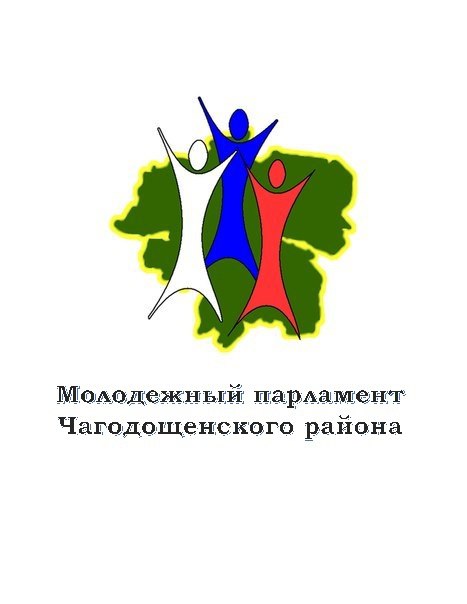